EJERCICIOS CON PROFESIONES Y EMPLEOS
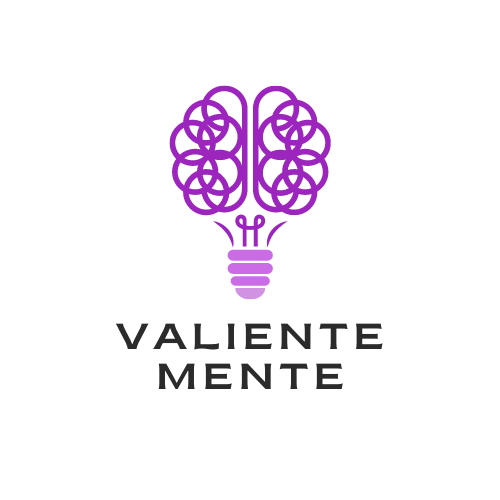 ¿Qué profesión corresponde a estas palabras?
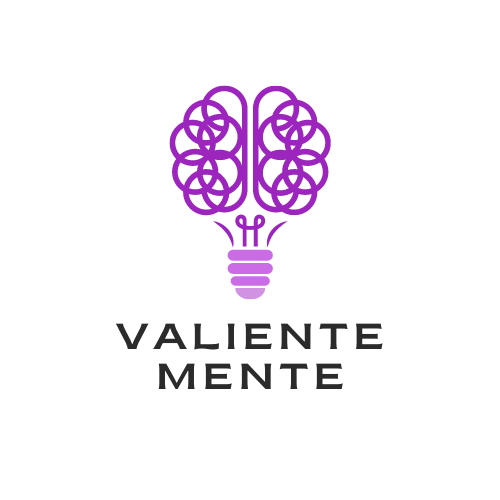 GUIÓN
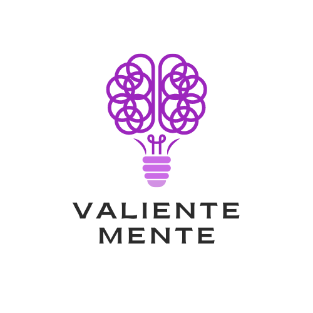 BASURA
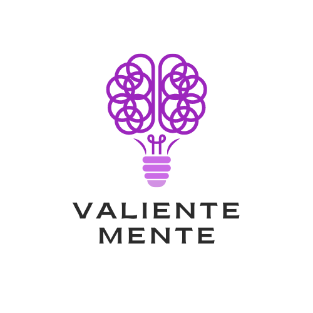 MANGUERA
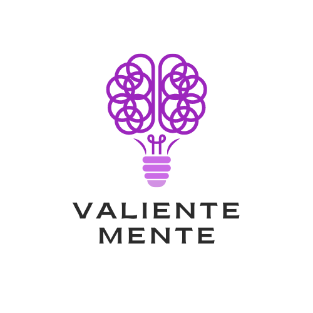 QUIRÓFANO
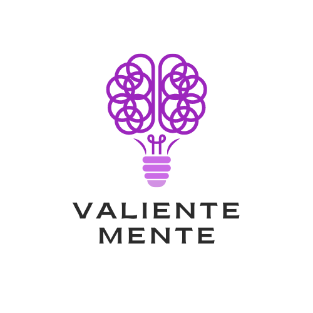 SARTÉN
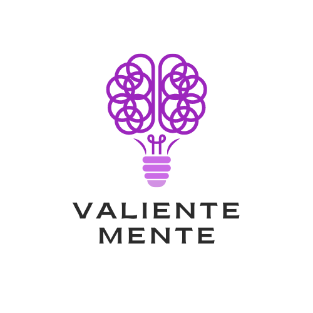 TELA
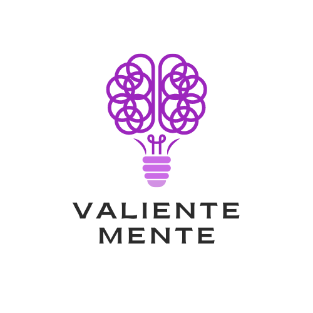 JERINGUILLA
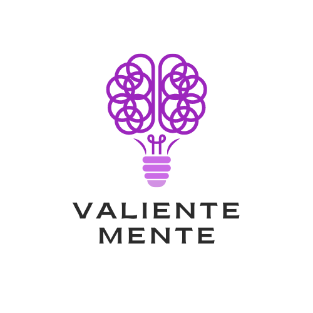 TUBERÍA
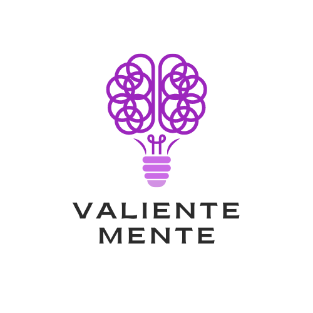 FLORES
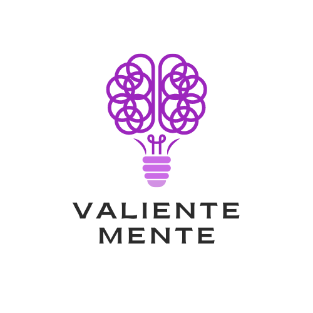 POLLO
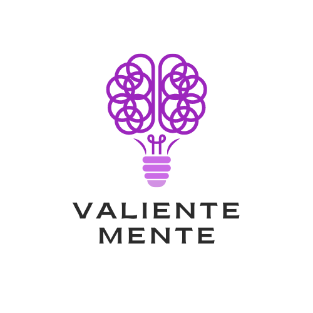 PIZARRA
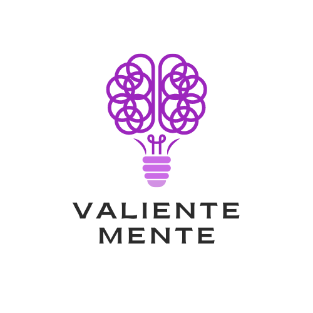 HORNO
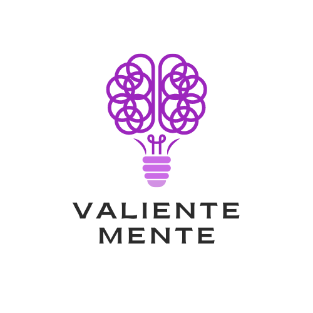 BROCHA
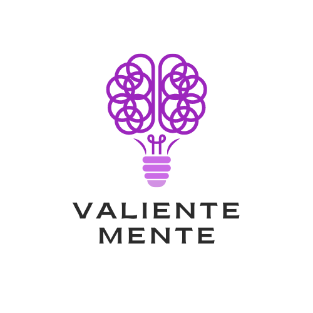 CONTRACTURAS
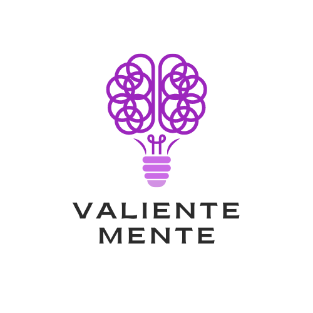 AUTOBÚS
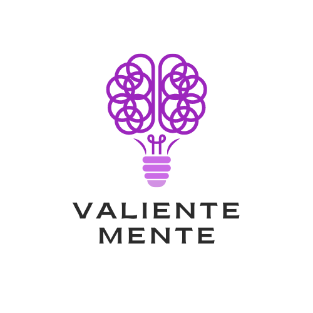 PERRO
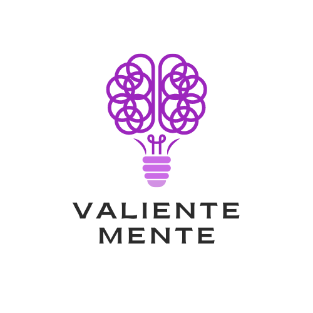 FREGONA
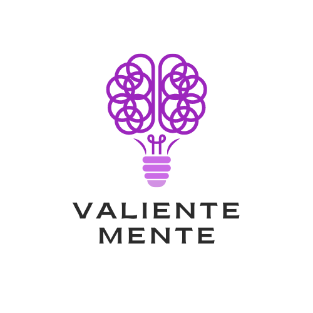 GOL
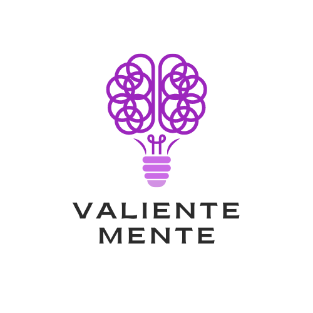 CANASTA
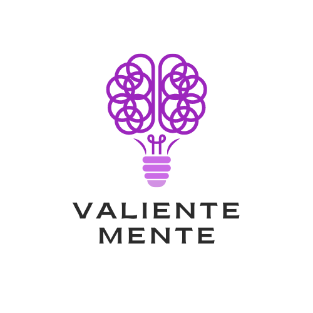 RAQUETA
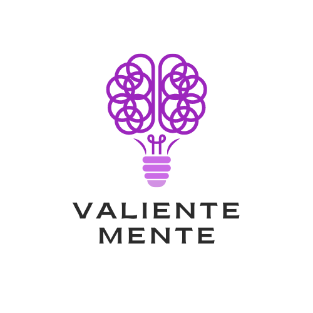 DIAMANTES
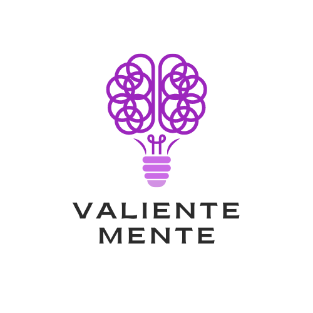 TARTA
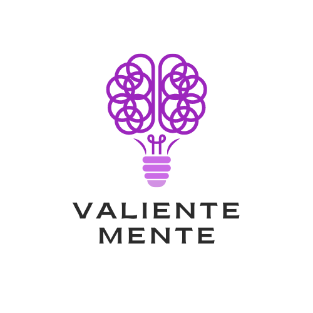 CERVEZA
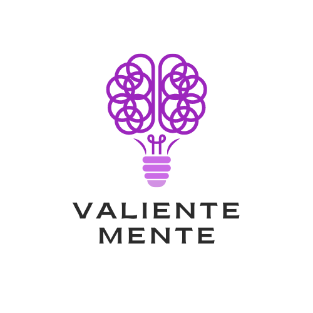 PESCADILLA
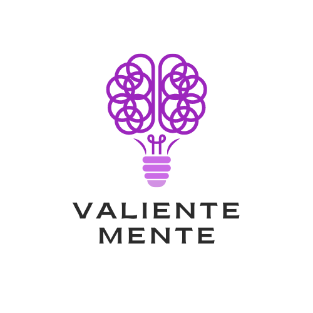 AVIÓN
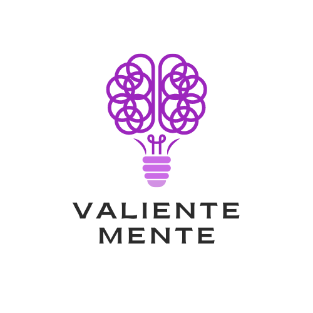 CEMENTO
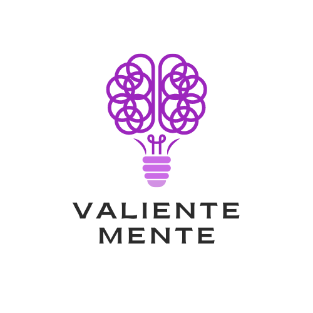 SECADOR
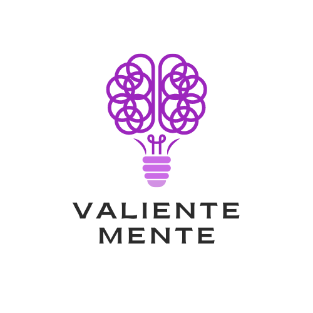 OJOS
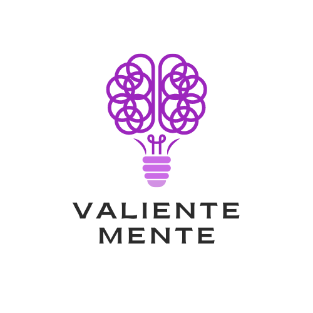 MANZANA
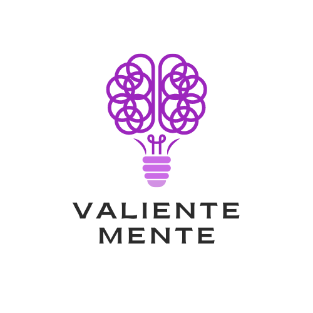 TRICORNIO
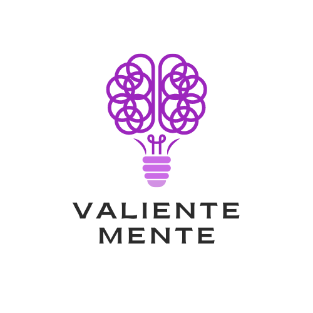 PISTOLA
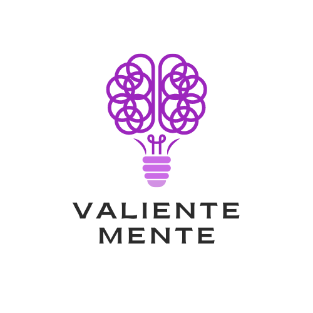 RECETA
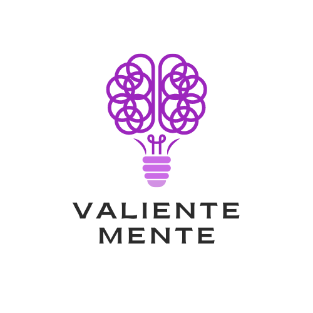 ENCHUFE
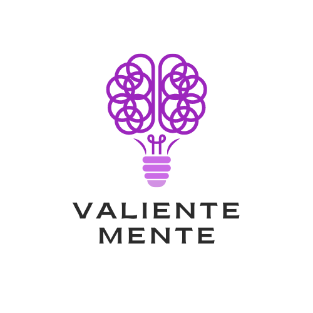 EMPASTE
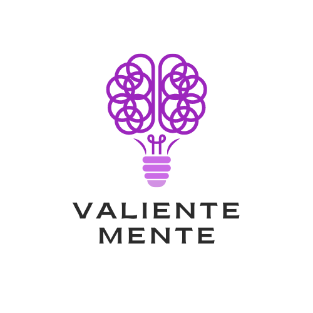 BUZÓN
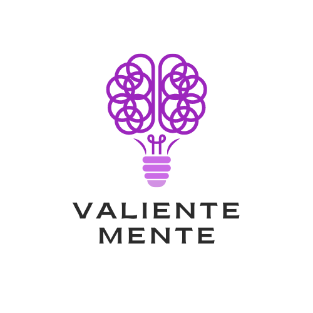 LIBROS
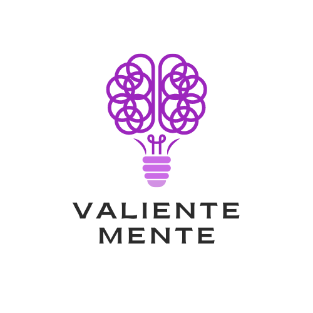 PLANOS
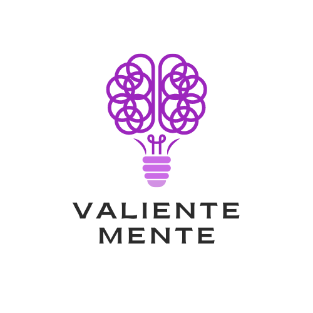 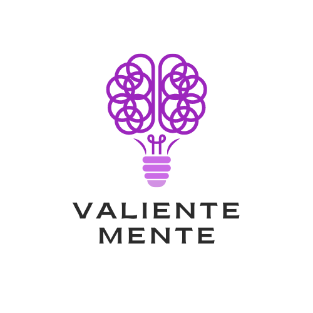 Di tres palabras que tengan que ver con cada una de estas profesiones
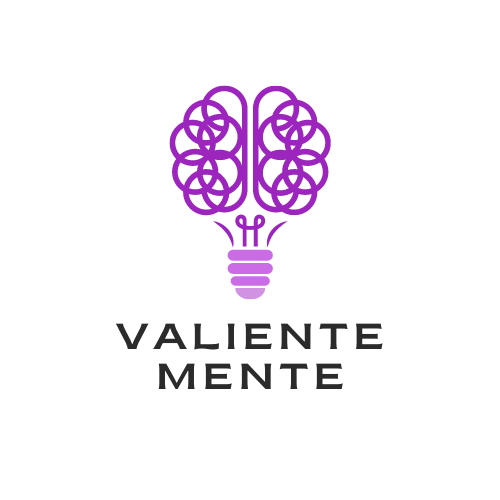 CARPINTERO
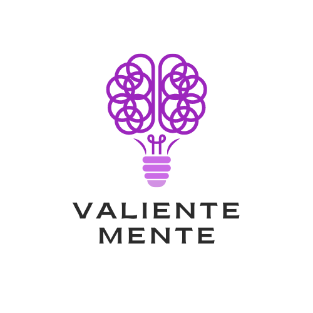 CERRAJERO
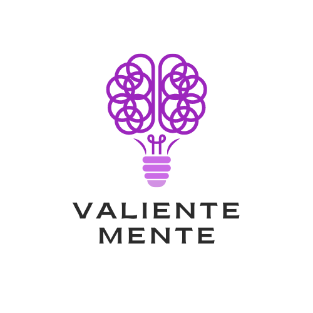 MECÁNICO
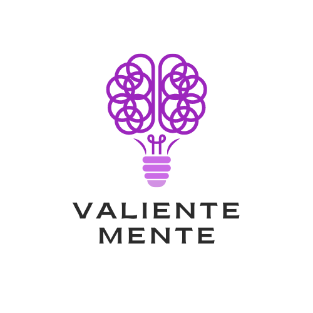 PESCADOR
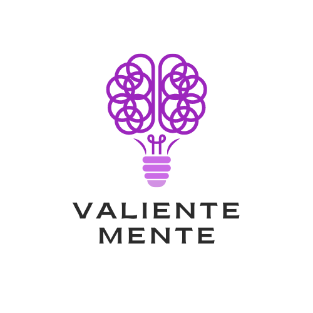 ALBAÑIL
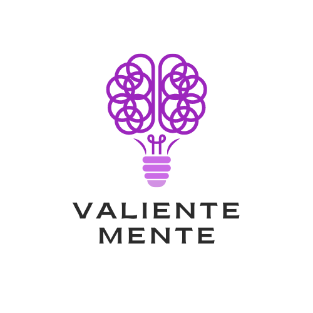 FONTANERO
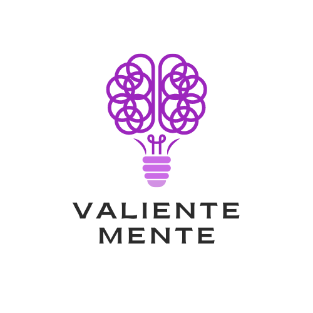 COCINERO
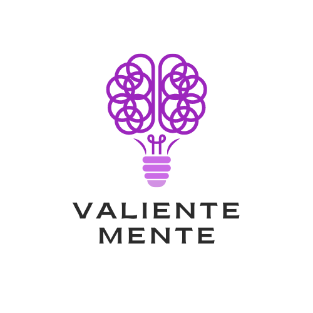 ESCRITOR
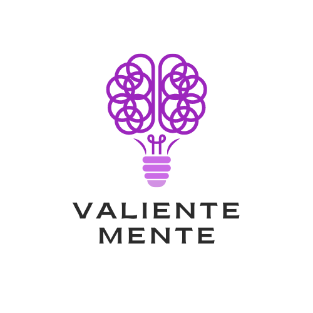 VENDEDOR
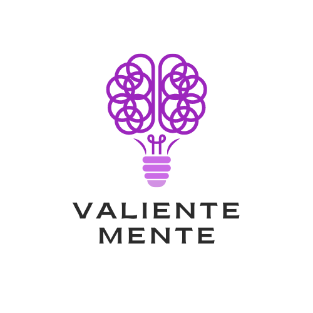 BARRENDERO
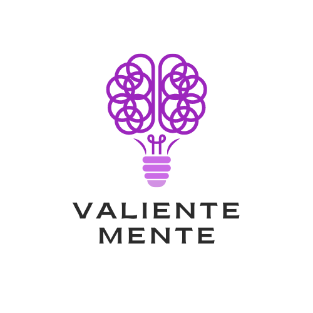 PANADERO
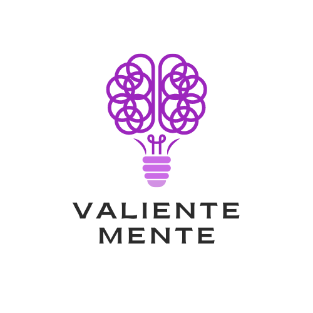 BARBERO
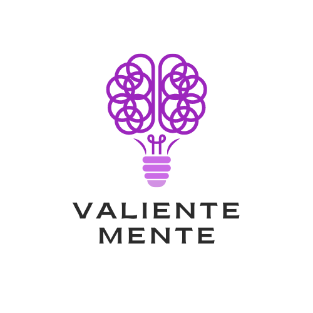 PINTOR
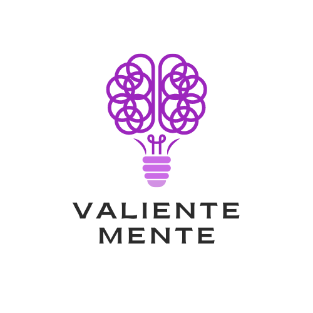 SASTRE
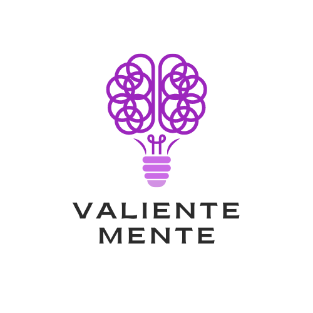 PASTOR
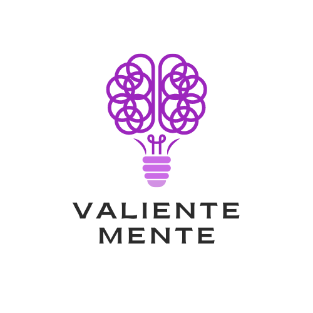 AGRICULTOR
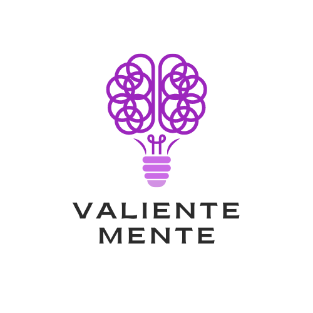 CARNICERO
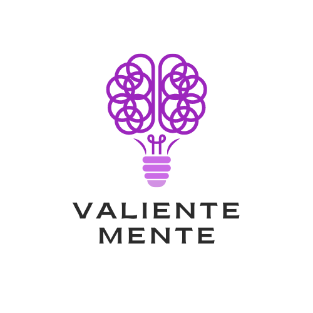 CAJERO
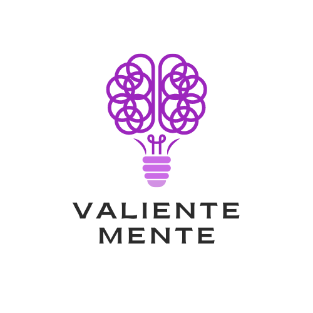 VIGILANTE
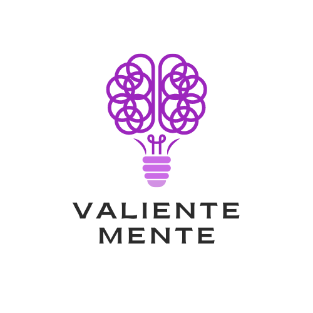 POLICÍA
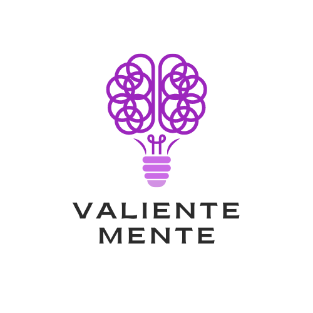 ABOGADO
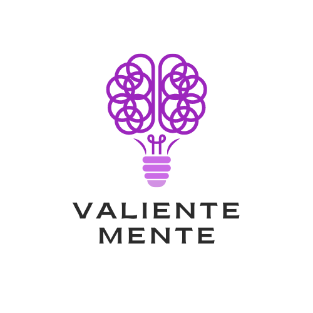 PROFESOR
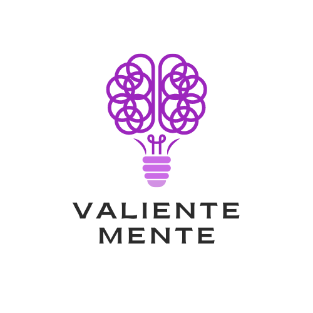 MÉDICO
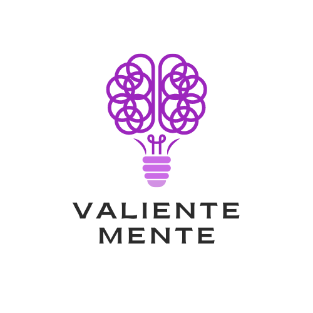 ARQUITECTO
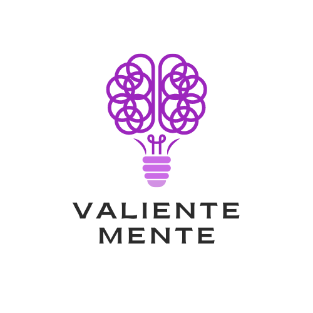 PERIODISTA
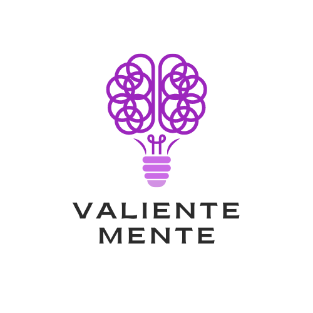 PSICÓLOGO
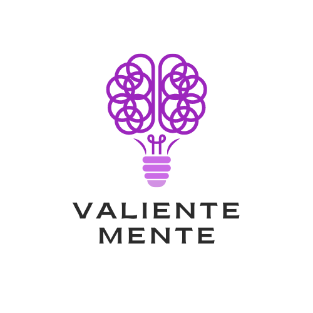 FARMACÉUTICO
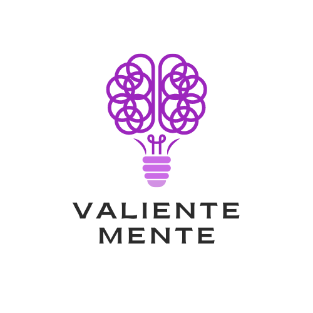 ENFERMERO
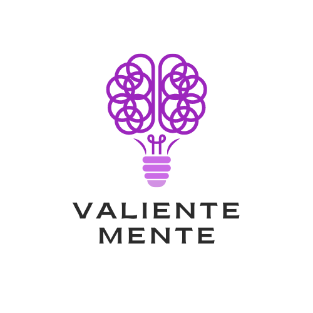 ELECTRICISTA
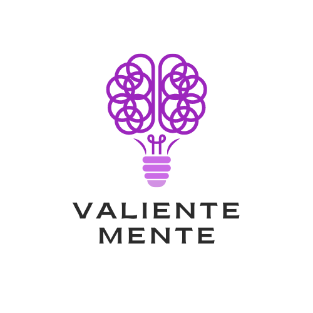 CAMIONERO
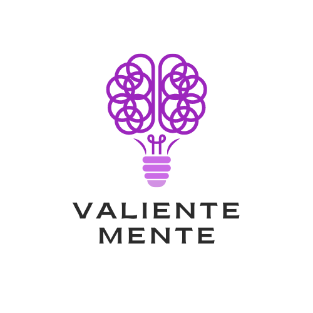 CAMARERO
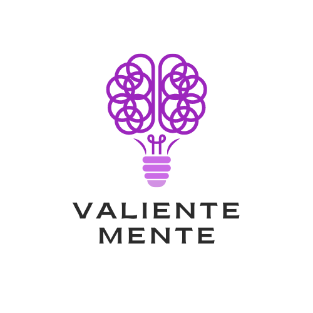 POLITICO
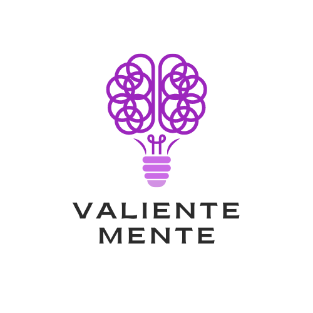 TAXISTA
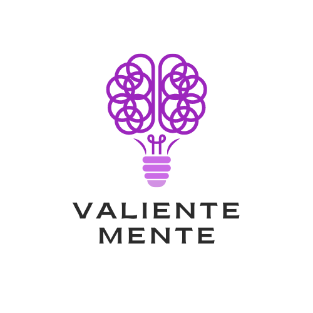 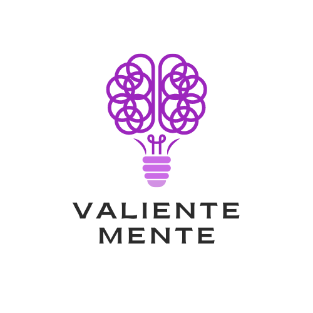 ¿Sabrías decir a qué profesiones corresponden estas abreviaturas?
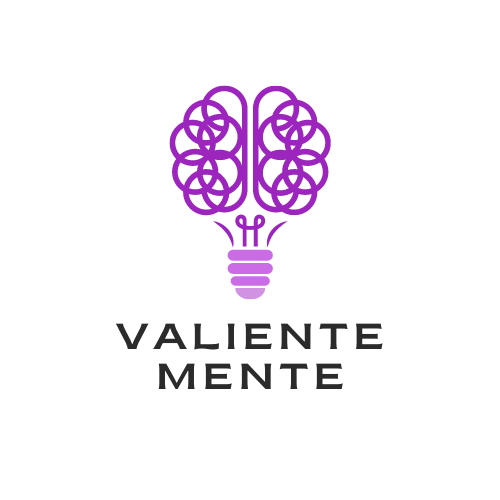 Abg.
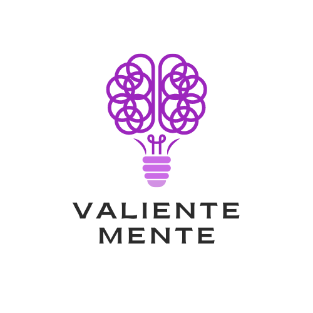 Adtvo.
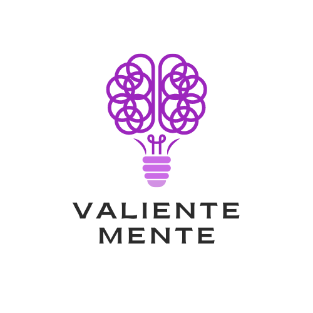 Alc.
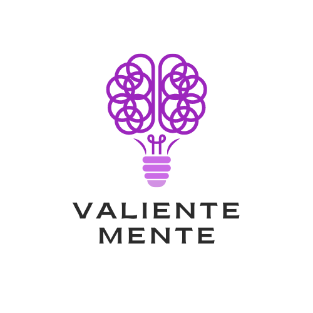 Almte.
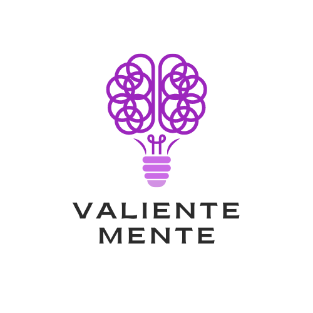 Anl.
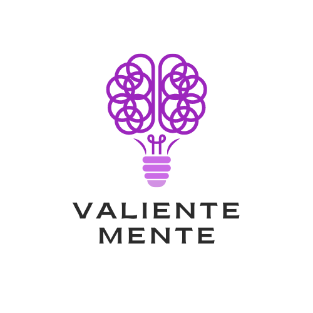 Arq.
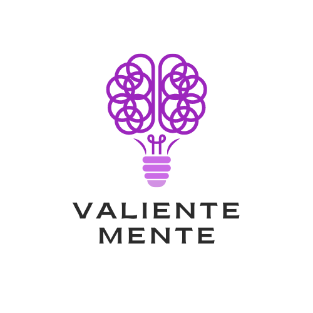 Ases.
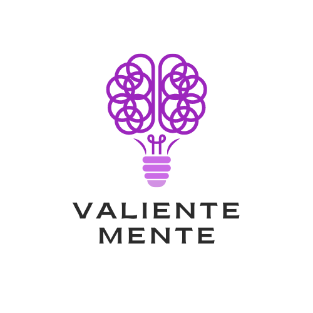 Biol.
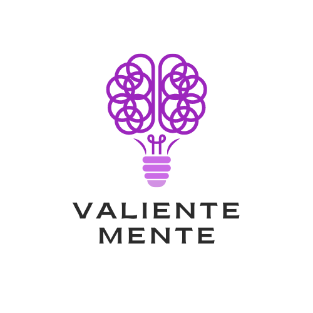 Cap.
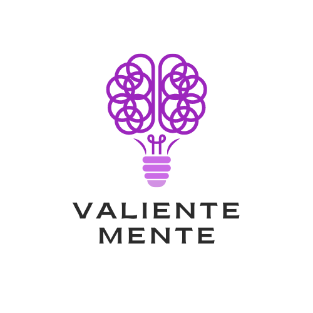 Cient.
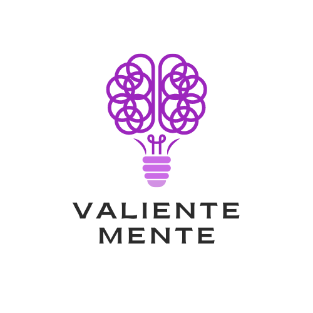 Comte.
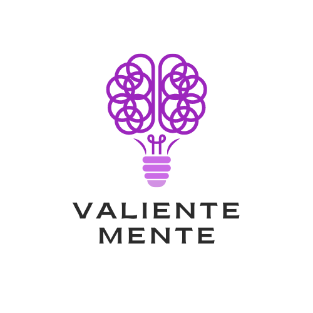 Comp.
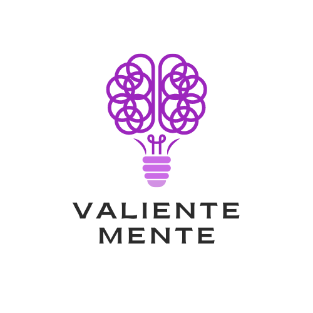 Coord.
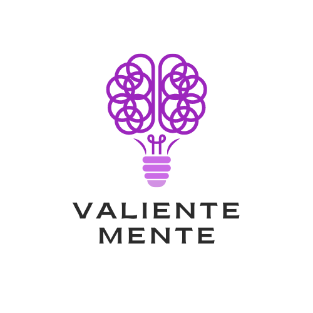 Dir.
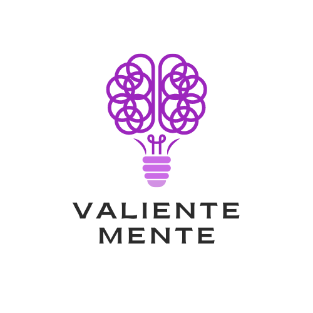 Dr./Dra.
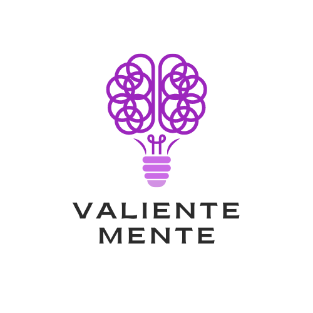 Econ.
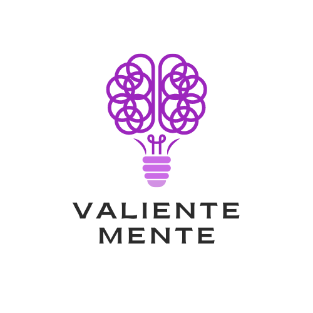 Enf.
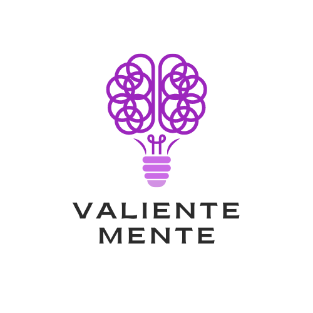 Gte.
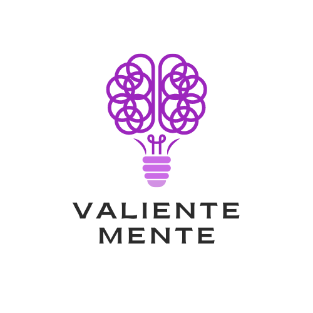 Gral.
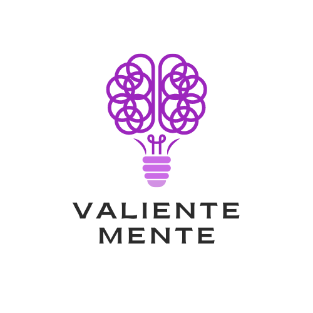 Ing.
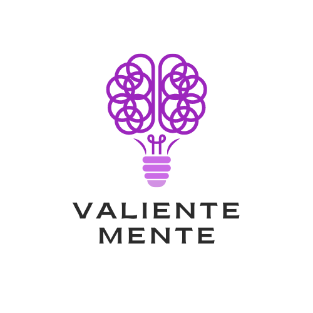 Jz.
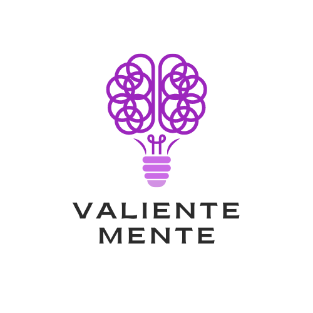 Mtro.
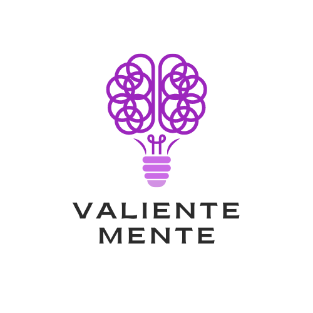 Not.
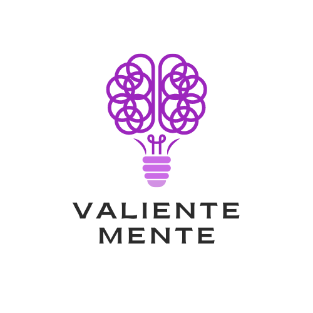 Odont.
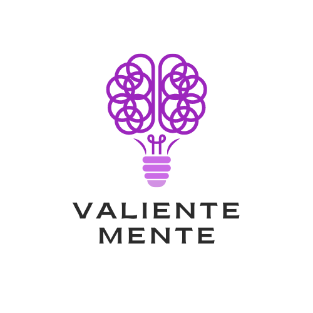 Pdte.
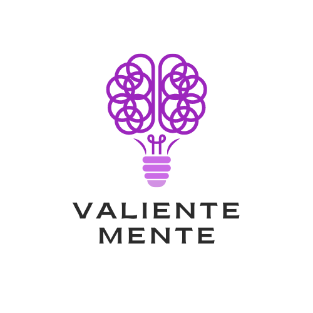 Prof.
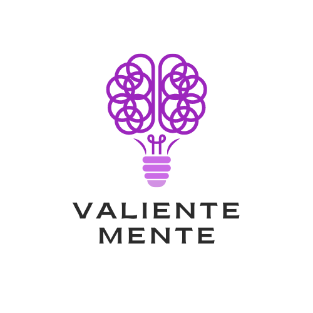 Psic.
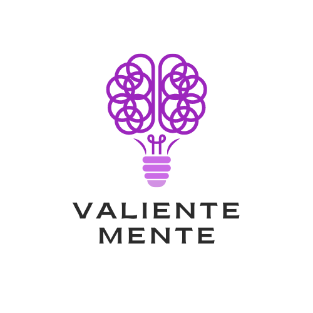 Psiq.
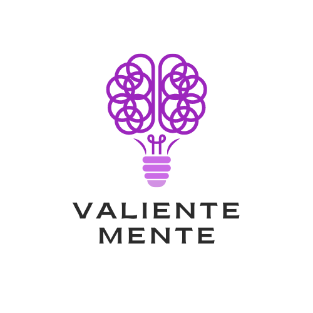 Tnco.
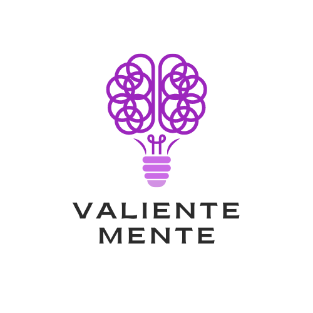 Trad.
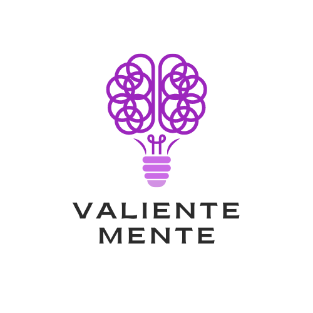 Vet.
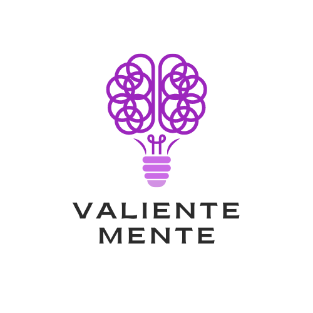 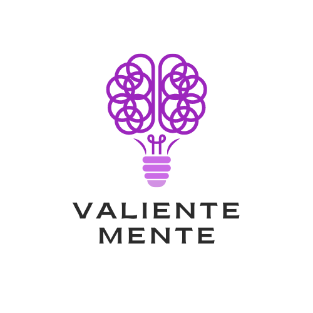 ¿A qué profesional acudirías para comprar estos objetos o solucionar estas situaciones?
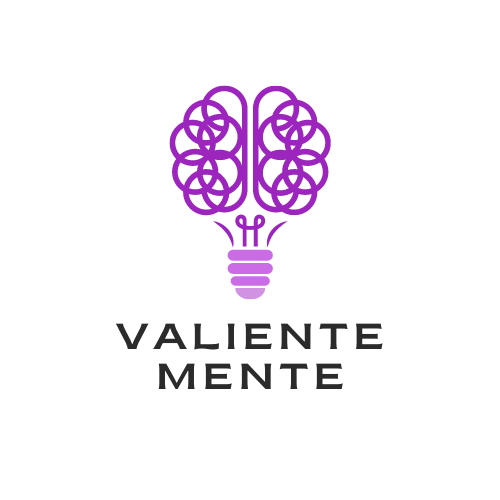 Necesito enviar un ramo de flores
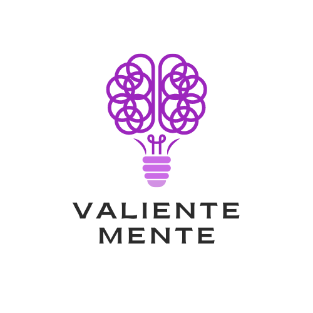 Voy a comprar peras, manzanas y una sandía.
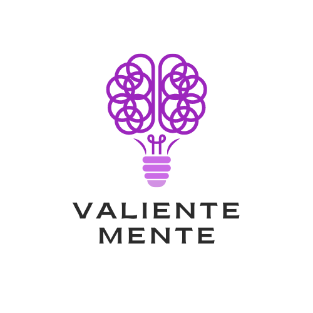 Se me ha gastado la colonia y el gel, voy a comprar más.
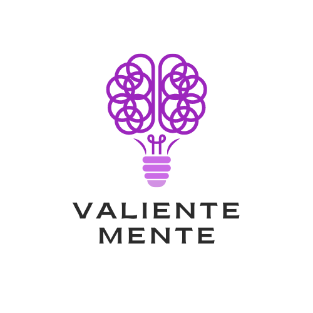 Voy a comprarle tabaco a mi tía.
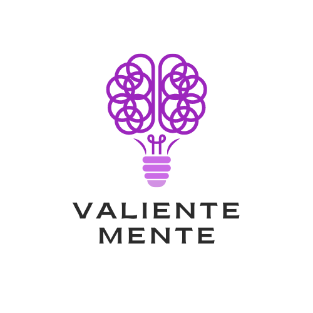 Necesitamos más pan. Voy a por tres barras.
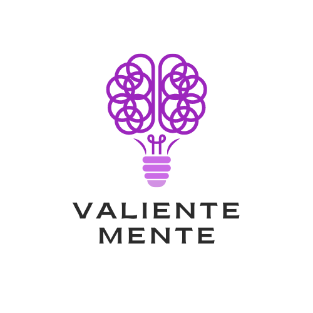 Empieza el colegio y tengo que ir a comprar los libros de texto.
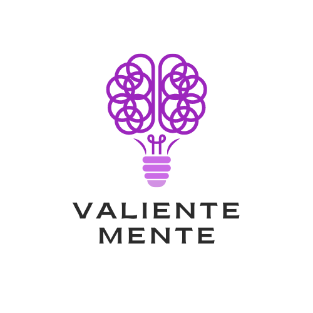 Voy a comprar el periódico de hoy.
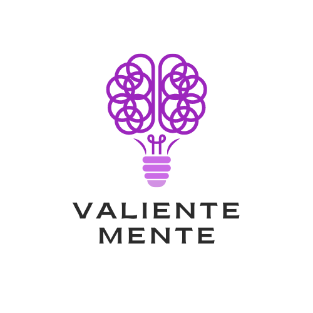 Necesito 2kg de chorizos y 3kg de salchichas para hacer la comida.
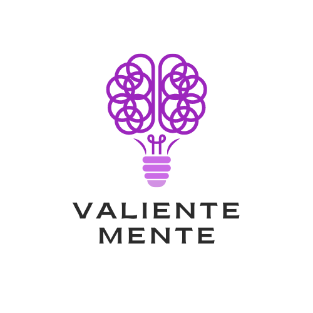 Se está saliendo el agua del fregadero y de la lavadora.
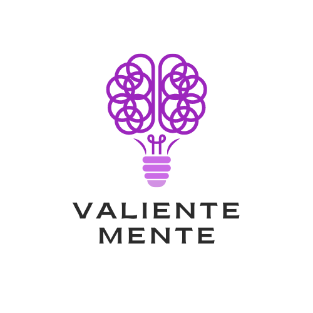 Se ha ido la luz en toda la casa.
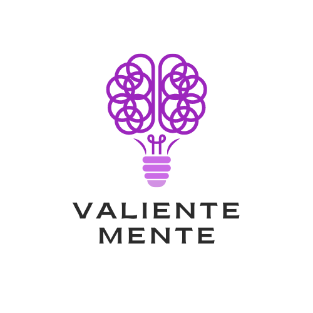 Necesito que me hagan un armario y una mesa para el salón.
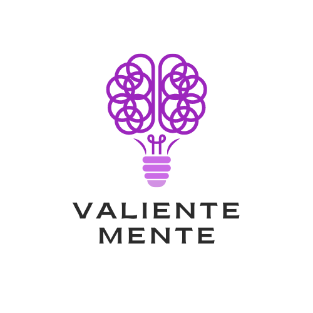 Aún no me ha llegado el paquete está tardando mucho.
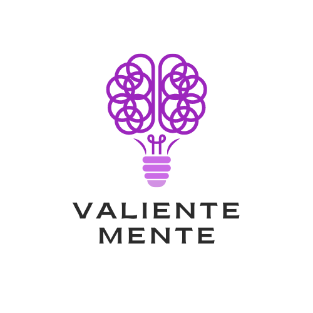 Me duele mucho la vejiga.
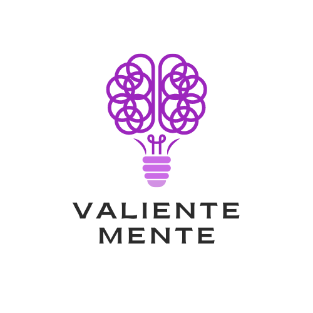 Tengo las recetas en el bolso. Baja a por los medicamentos.
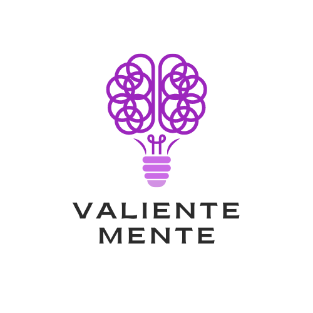 Vamos debajo de casa a tomarnos un café y una coca-cola.
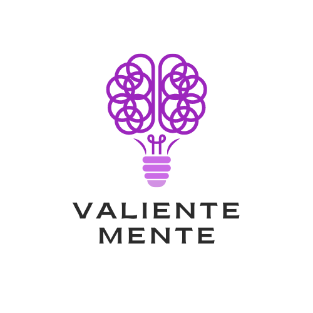 Me dan palpitaciones muy fuertes en el corazón.
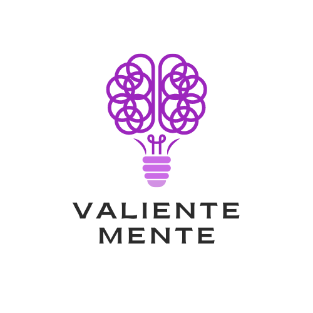 Tengo que arreglar este collar de oro o comprarme otro.
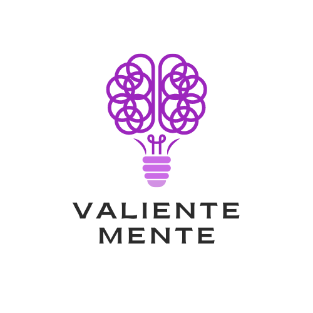 Se me acaba de quedar la llave de casa, metida y rota en la cerradura.
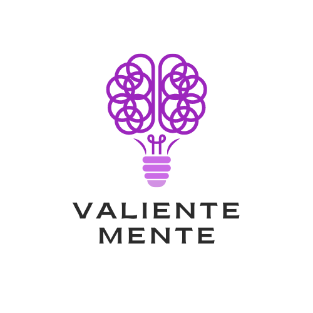 Tengo que ir a curarme la herida de la pierna.
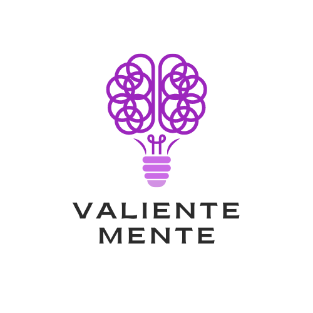 Ha empezado a salir humo del capó del coche, tengo que llevarlo a arreglar.
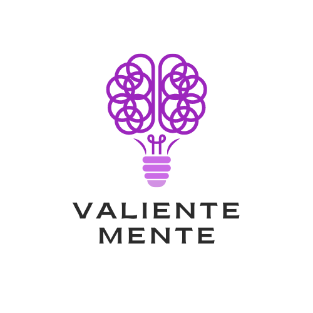 Tengo una boda importante la semana que viene y necesito que me hagan un traje.
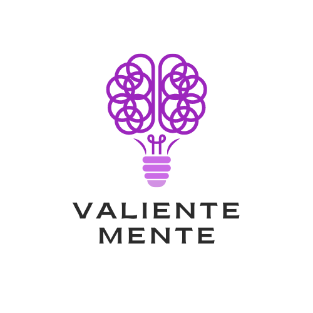 Me duele mucho una muela, creo que me la tienen que quitar.
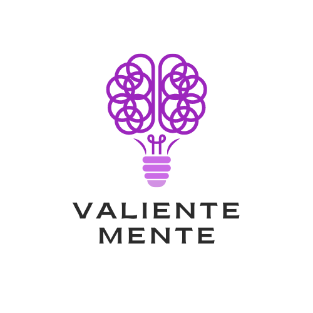 Ya no veo bien con las gafas, tengo que ir a revisión.
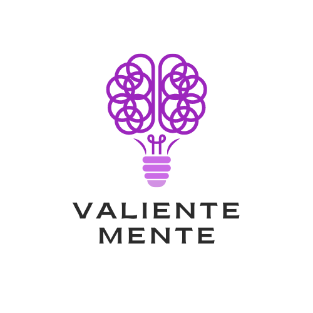 ¿A qué crees que se dedican las personas que trabajan en estas profesiones?
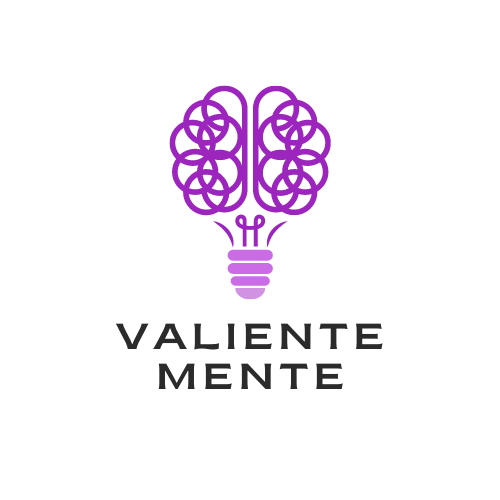 Científico de datos
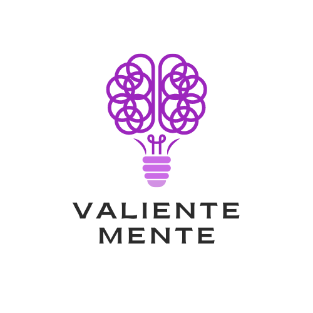 Estadístico
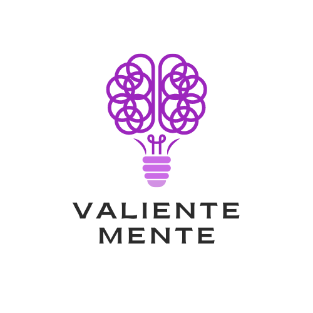 Catedrático
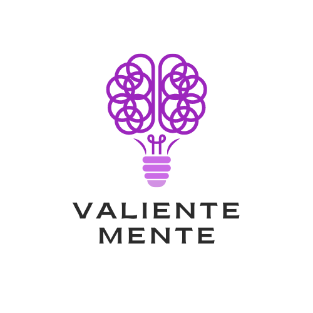 Asesor genético
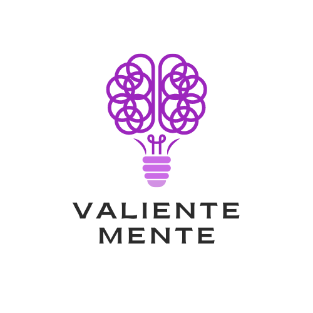 Actuario
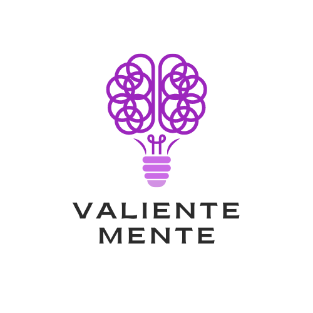 Radioterapeuta
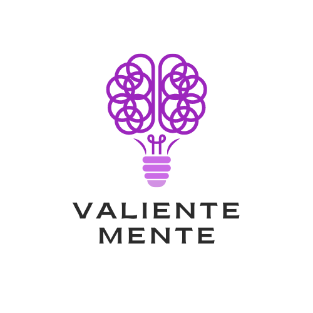 Desarrollador Web
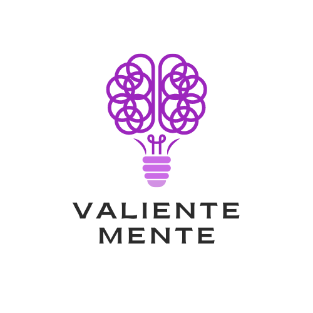 Optometrista
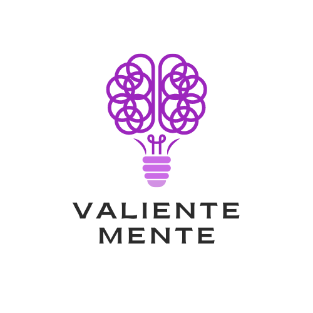 Redactor técnico
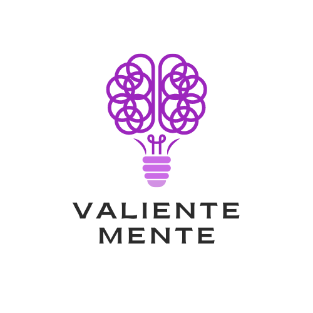 Consejero vocacional
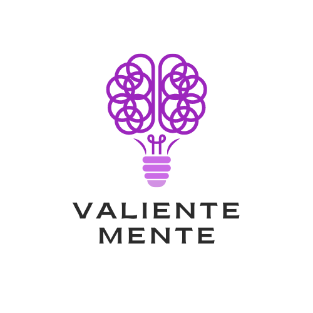 Gerente de sostenibilidad
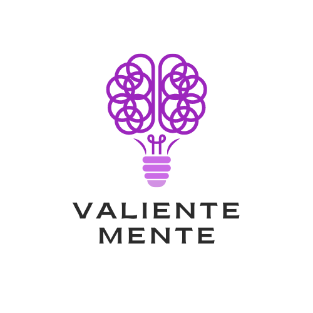 Cartógrafo
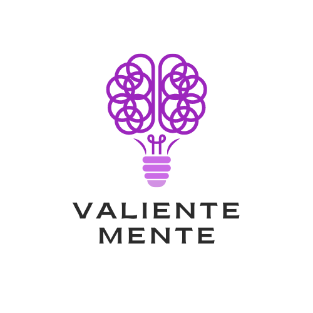 Procesador de texto
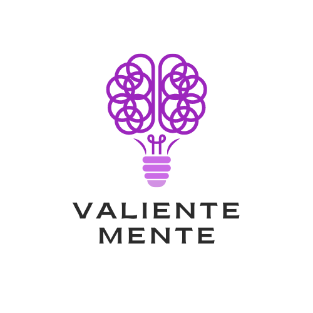 Logista
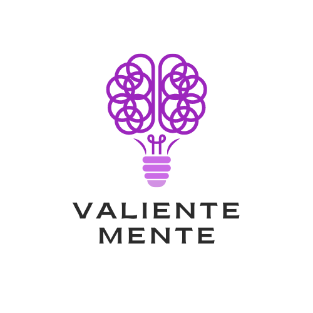 Taquígrafo
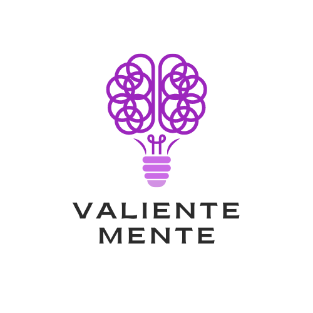 Astrónomo
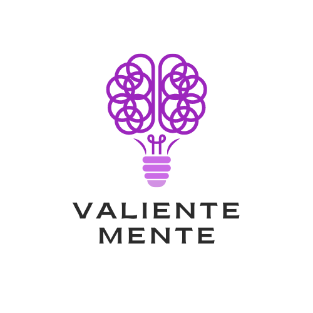 Reclutador
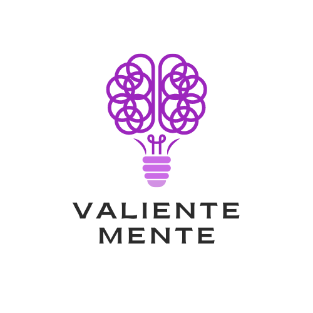 Guardián del clima
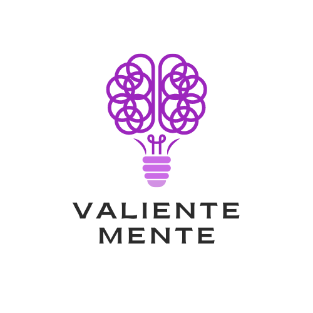 Experto en inteligencia artificial
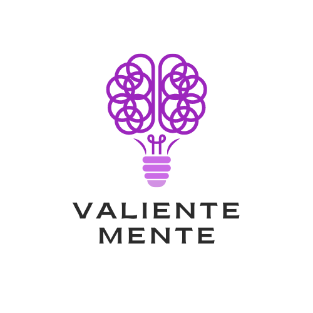 Ufólogo
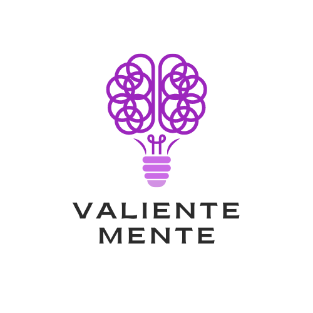 Enólogo
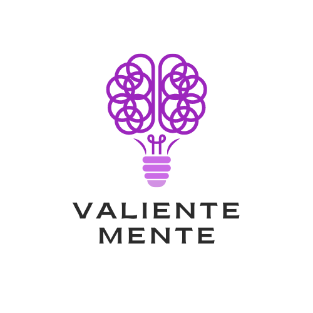 Astrólogo
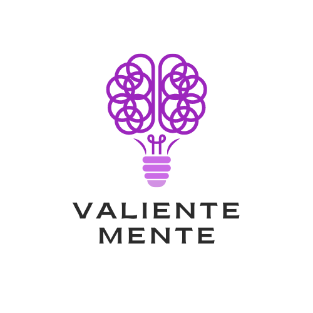